ФГБОУ ВО КГЭУкафедра: «Иностранный язык».Презентация по дисциплине: «Немецкиий язык»  Sergei Korolev
Выполнил студент:Камалов И.М. гр.ЭЭ-9-19
Проверила:доцент Максимова А.Б.
Казань 2020.
Sergej Pawlowitsch Koroljow war ein hervorragender Konstrukteur, der davon träumte, den Kosmos zu erobern.
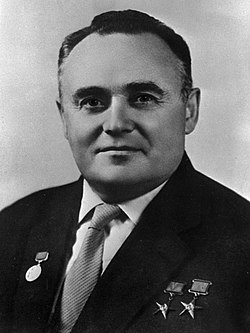 Dezember 1906 in der Stadt Shitomir in der Familie des Lehrers der Russischen Literatur geboren
Er war der erste auf der Welt, der Satelliten, wissenschaftliche Stationen, Raumschiffe in die Erdumlaufbahn startete.
Zählung der praktischen Erschließung des erdnahen Raumes begann mit dem Start einer Koroljow Raketen am 4. Oktober 1957.
So hat er einen großen Beitrag zur Organisation der Produktion von Raketen-und Raumfahrttechnik und Raketenwaffen in der Sowjetunion geleistet.
Im Jahr 1954 beendete Korolev die Arbeit an einer Rakete mit einer nuklearen kampfladung und begann mit der Schaffung einer interkontinentalrakete.
Korolev war so begeistert von seiner Arbeit, dass er buchstäblich Tag und Nacht in Laboratorien, auf testgeländen, dem Kosmodrom verbrachte.
Ressource
https://translate.yandex.ru/
https://ru.wikipedia.org
http://100grp.ru/